Introduction to MS Dynamics NAV (Assembly orders-Montážní zakázky)
Ing.J.Skorkovský,CSc. 
MASARYK UNIVERSITY BRNO, Czech Republic 
Faculty of economics and business administration 
Department of corporate economy
Montáž na objednávku
Obvykle je montáž na objednávku používána pro položky, které nechcete skladovat, protože očekáváte, že je přizpůsobíte zákazníkovo požadavkům, nebo protože chcete minimalizovat účetní náklady za zboží. Podpora funkcí zahrnuje :

Schopnost přizpůsobit sestavené zboží při užití prodejní nabídky.
Přehled dostupnosti montážní položky a jejích komponent.
Schopnost rezervovat montážní komponenty ihned k zajištění splnění objednávky.
Funkce pro určení ziskovosti přizpůsobených objednávek více úrovňovou cenou.
Integrace skladů, aby byla montáž a doprava snazší.
Schopnost montáže na objednávku v místě výroby prodejní nabídky nebo hromadná prodejní objednávka.
Schopnost kombinovat množství zboží s množstvím montáží na objednávku.
2
Montáž na sklad
Obvykle používáte montáž na skladě pro položky, které chcete sestavit napřed na prodej, jako přípravu pro set kampaní, a mít je na skladě až do objednání. Tyto položky jsou obvykle běžné položky jako balení sady, které nenabízíte přizpůsobit podle zákazníkových požadavků. 


V průběhu montáže na skladě, položka je montována bez okamžité prodejní poptávky a skladována na skladě jako položka zboží pro pozdější prodej nebo spotřeba podsestavy.
3
List of chosen Items filtered to Assembly (Montáž=Systém doplnění)
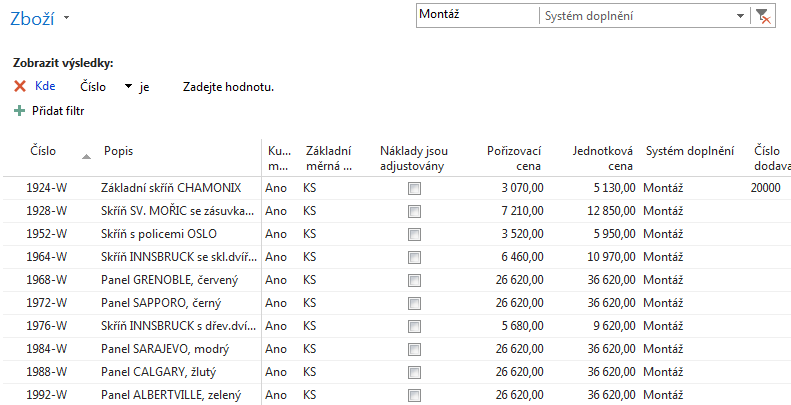 4
Item Card and its structure
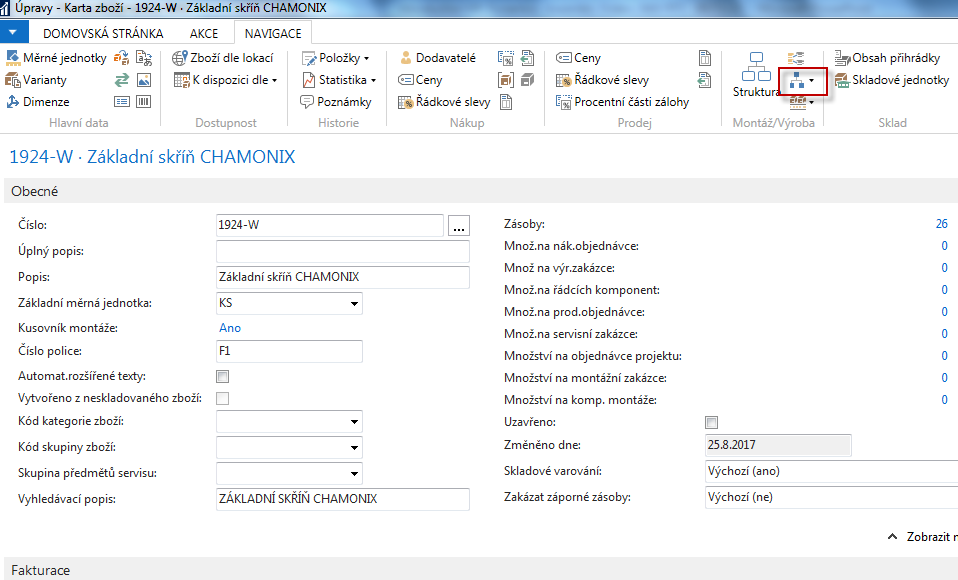 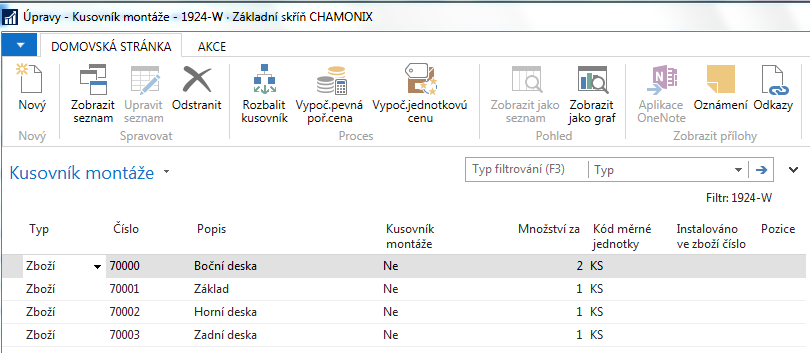 5
Item by location (too see availability of assembly components)
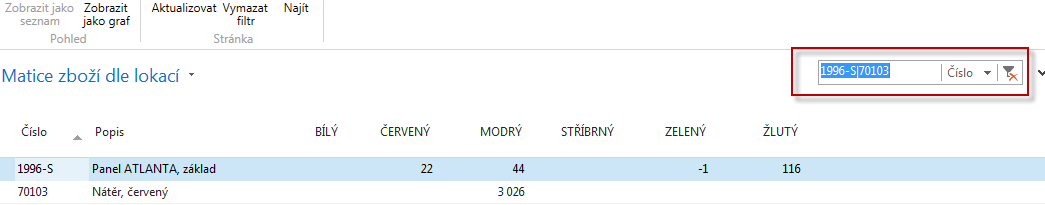 Replenishment  of one component 1996-S by use of item journal
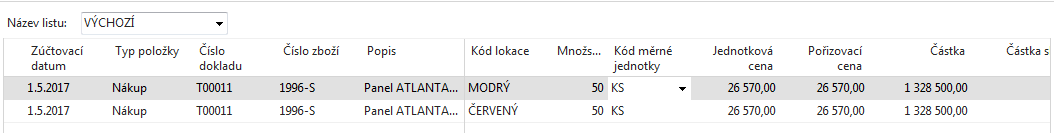 6
Assembly order uses components without stock location
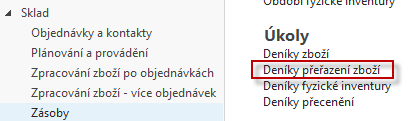 You can insert location code
(red,..). If not, so 1996-S
will be on non location place
(in our example 30 of 1996-S)
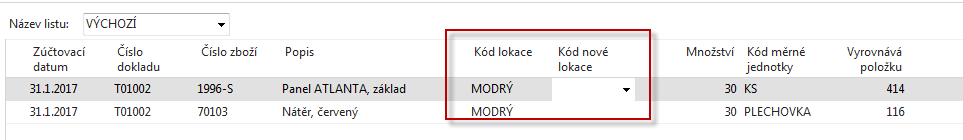 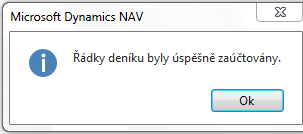 F9
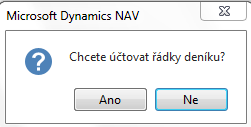 7
Modification of Assembly BOM – (úprava kusovníku montáže)
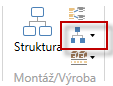 1996-S
Assembly BOM - Kusovník montáže
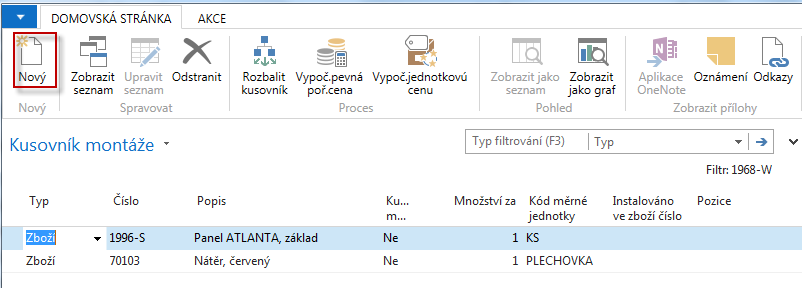 8
After modification – resource LEONA has been added
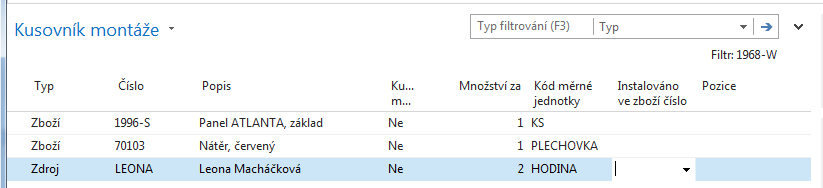 9
Assembly orders – Montážní zakázky
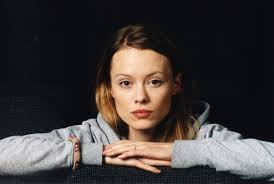 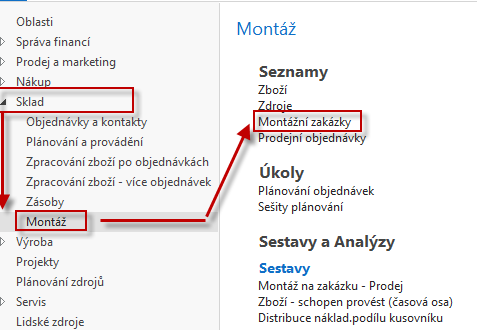 My name is Leona Macháčková and I will do this job !!
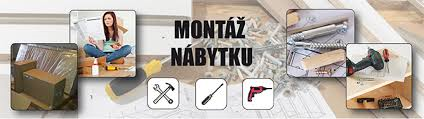 10
Assembly orders – Montážní zakázky
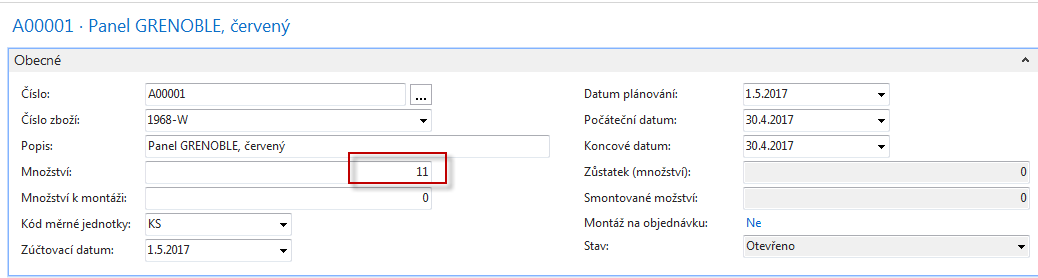 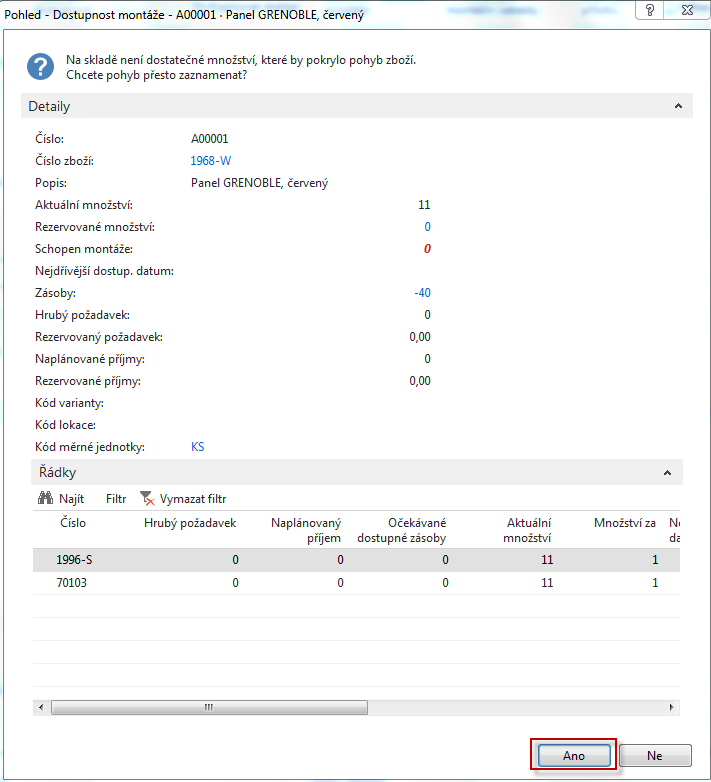 In our example we use
Item 1996-S, which is part of
Higher level item 1968-W.
Availability.
11
Assembly orders – Montážní zakázky
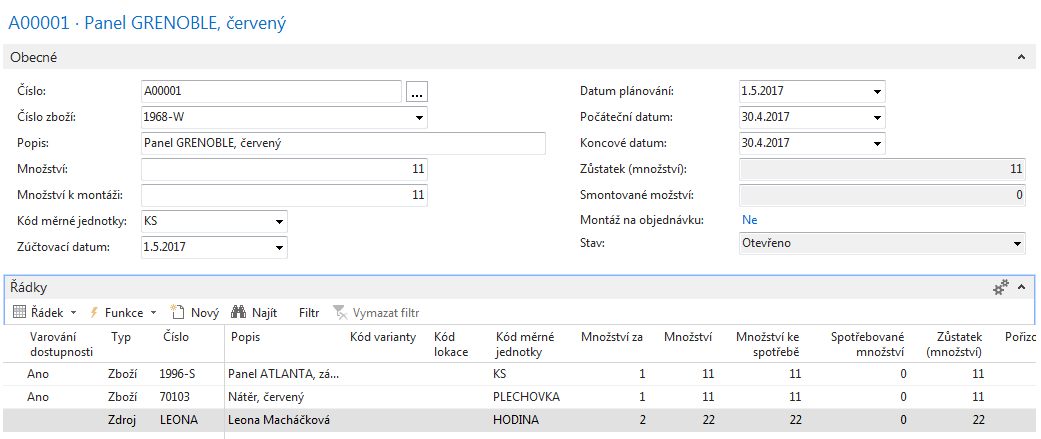 F9
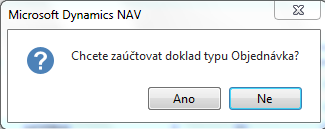 12
Item Ledger Entries – položky zboží
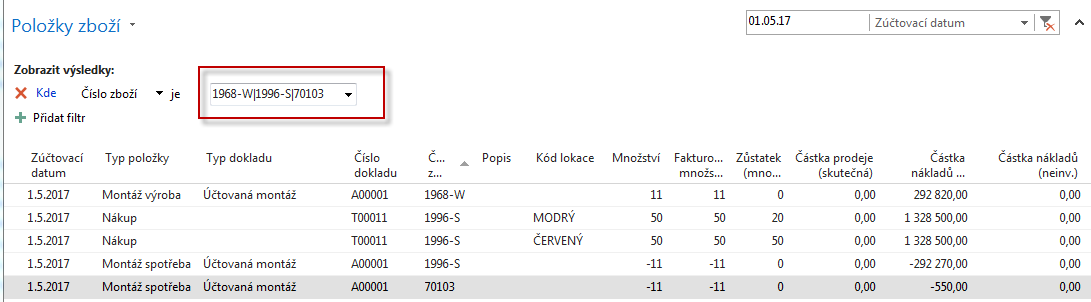 13
Resource ledger entries- položky zdroje
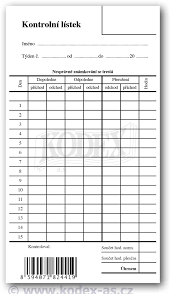 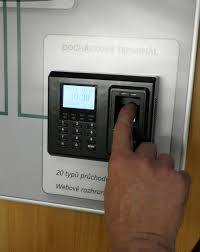 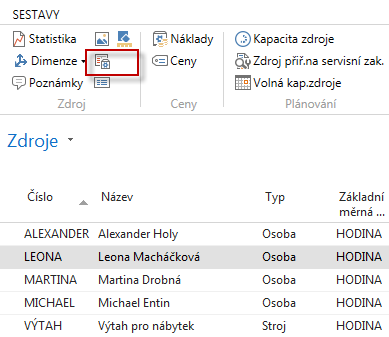 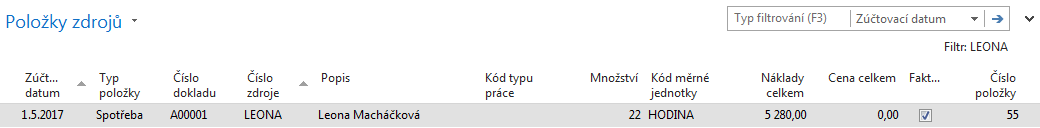 14
Assembly
Example : Repacking from containers to boxes (Item Box Assembly )
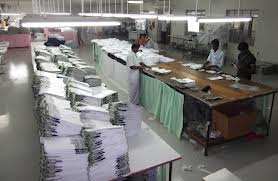 Repack
(Montáž)
(Assembly)
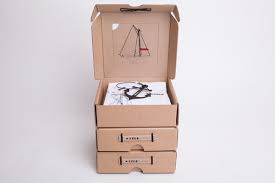 15
Creation of items (Box- assembly, T-shirt  and BOX  components )
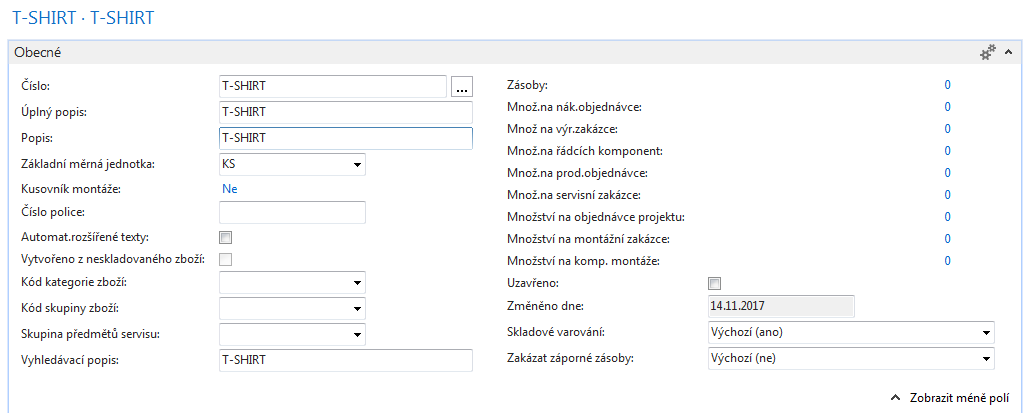 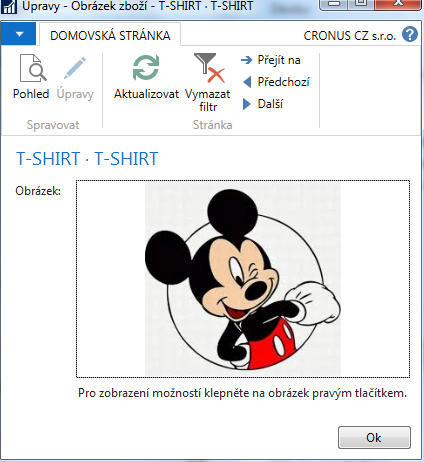 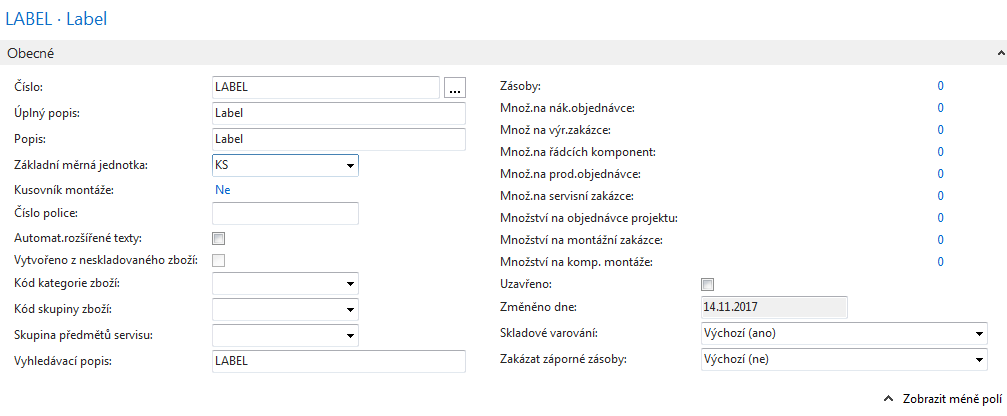 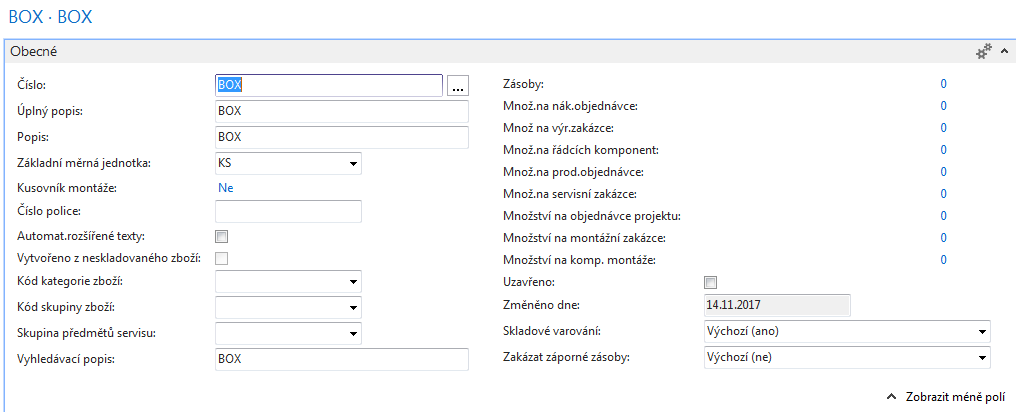 16
Purchase of components
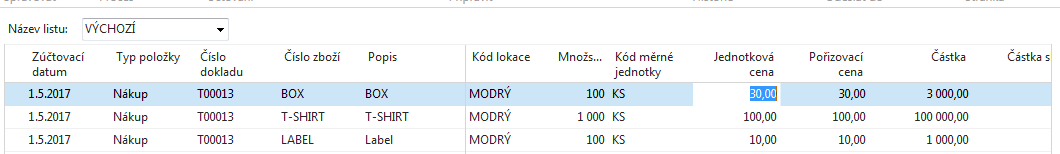 F9
17
Assembly BOM creation
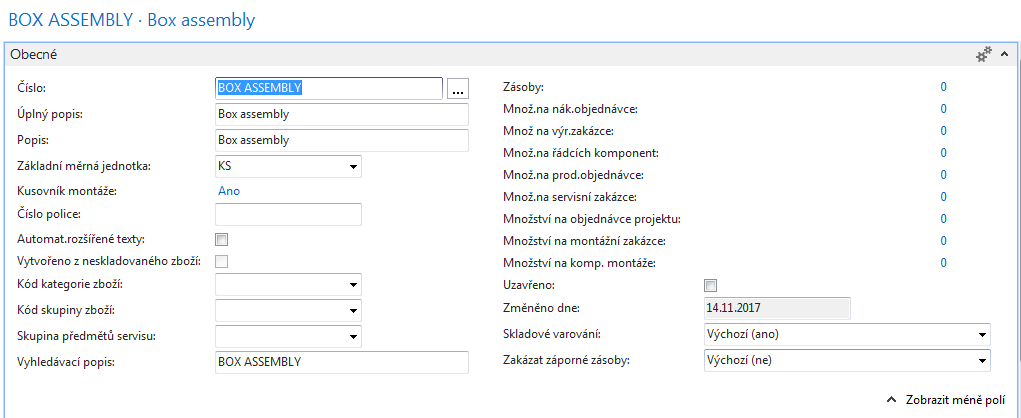 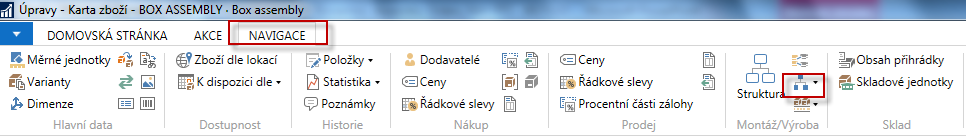 18
Assembly BOM
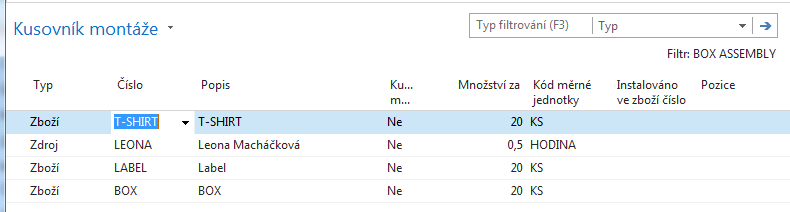 19
Assembly order - objednávka montáže (montážní zakázka)
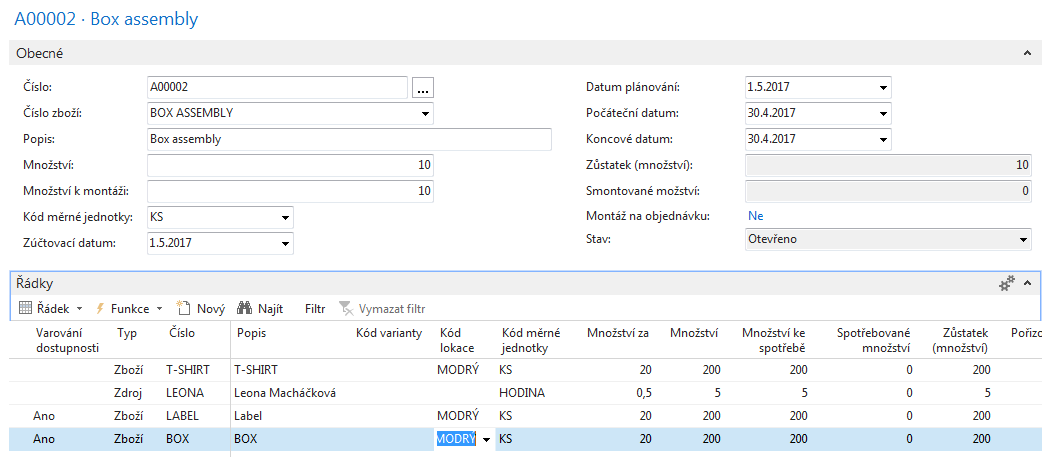 F9
20
Item ledger entries
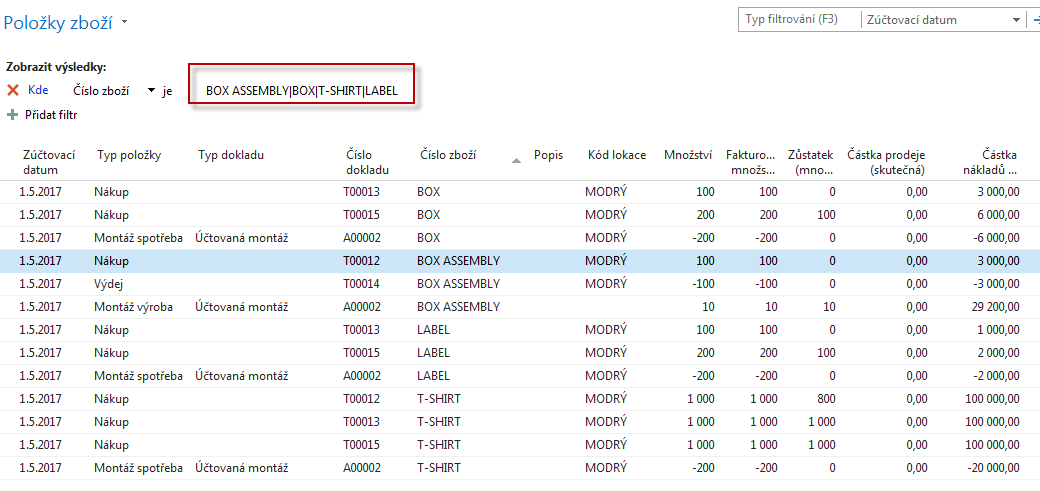 21
Thanks for Your attention and  time